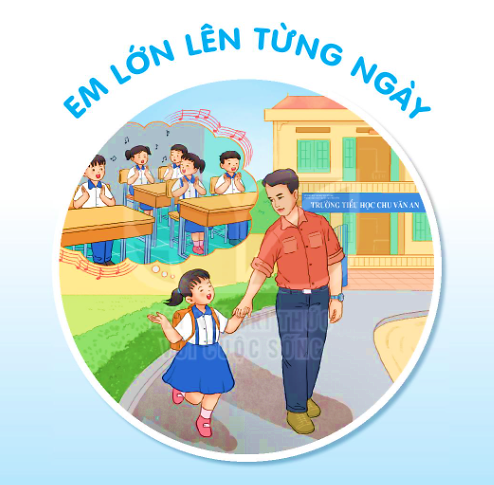 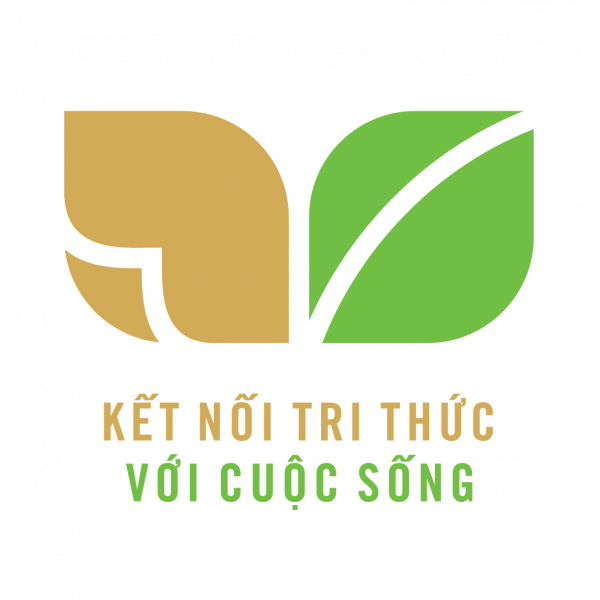 CÔ CHÀO CÁC CON!
*  CÁC CON CHUẨN BỊ
1.Sách Toán, sáchTiếng Việt 2 tập 1
2. Vở Tiếng Việt, vở Toán, vở Chính tả
3. Sách Hoạt động trải nghiệm
3.  Hộp bút
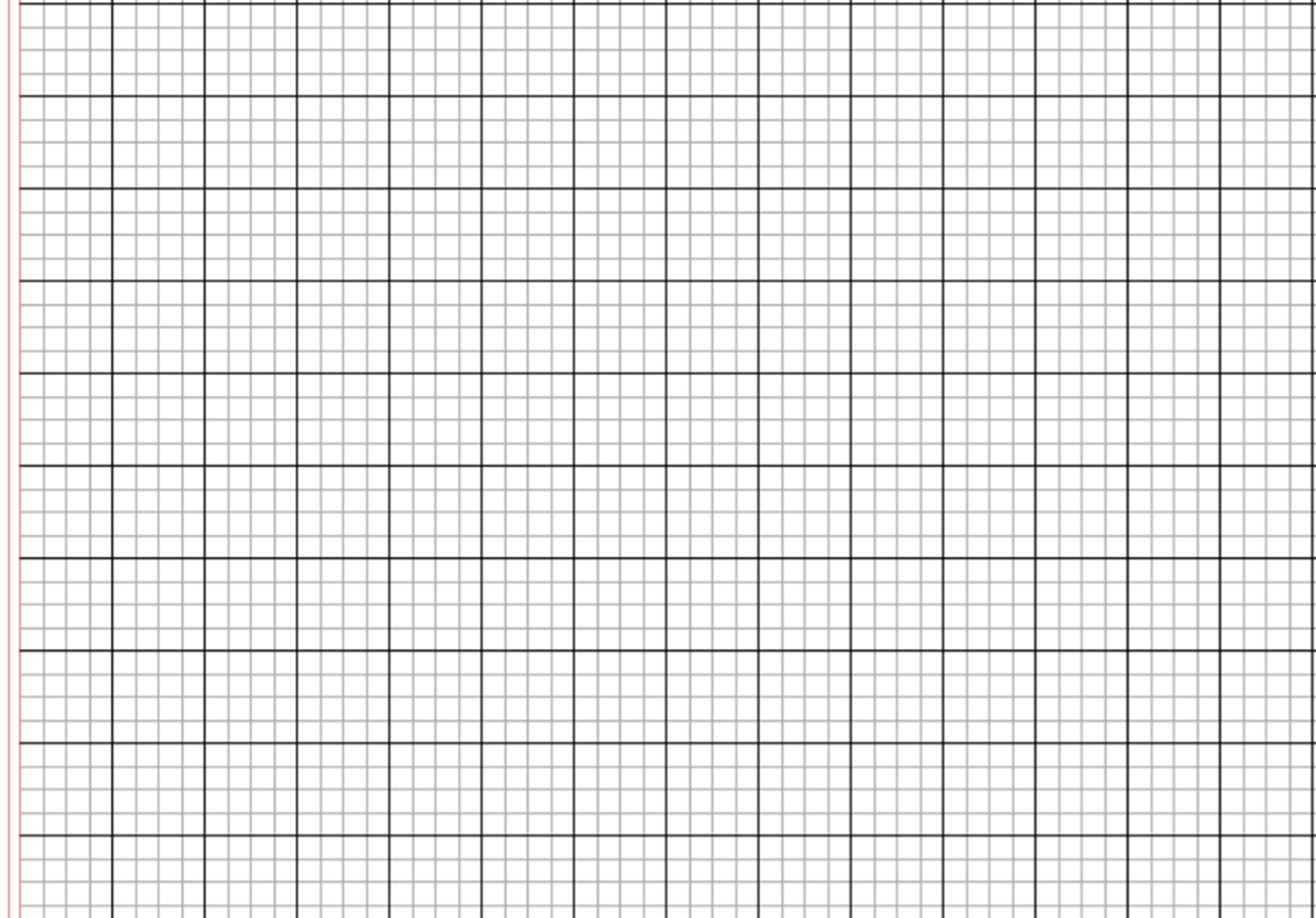 Thứ năm ngày 12 tháng9 năm 2024
* CÁC CON GHI THỨ NGÀY THÁNG VÀO VỞ TIẾNG VIỆT VÀ TOÁN
LÀM VIỆC THẬT LÀ VUI
BÀI 4
BÀI 4
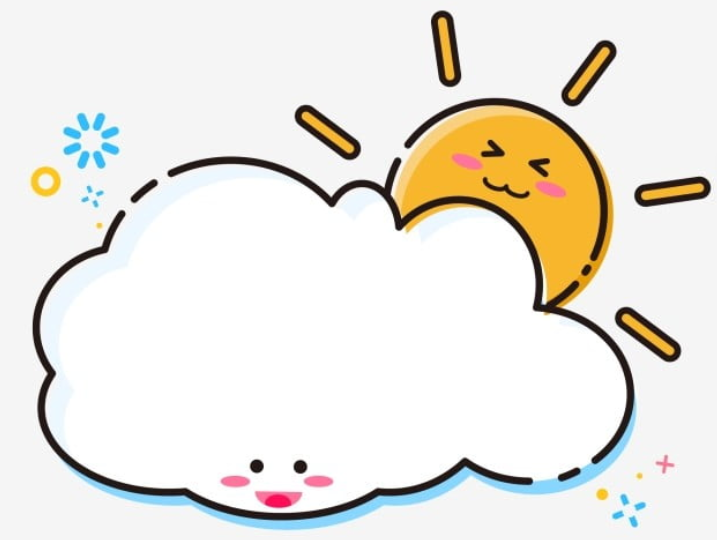 TIẾT 1 – 2
ĐỌC
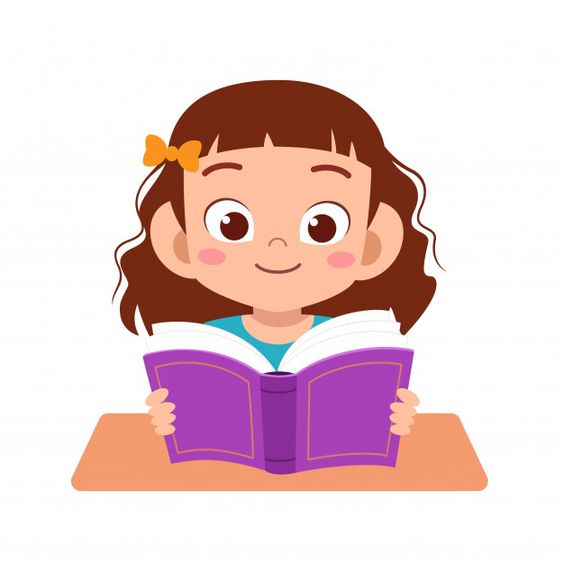 LÀM VIỆC THẬT LÀ VUI
BÀI 4
BÀI 4
Hôm qua em đã làm những việc gì?
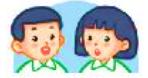 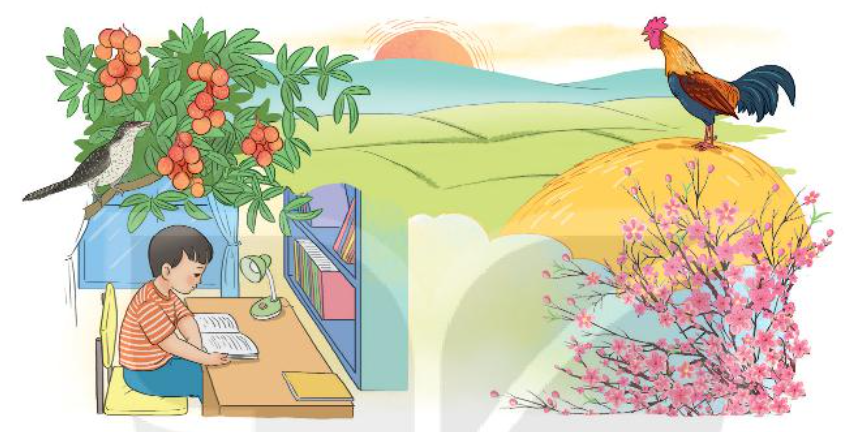 ĐỌC
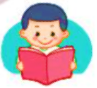 Làm việc thật là vui
Quanh ta, mọi vật, mọi người đều làm việc.
      Cái đồng hồ tích tắc, tích tắc, báo phút, báo giờ. Con gà trống gáy vang ò ó o, báo cho mọi người biết trời sắp sáng, mau mau thức dậy. Con tu hú kêu tu hú, tu hú. Thế là sắp đến mùa vải chín. Chim bắt sâu, bảo vệ mùa màng. Cành đào nở hoa cho sắc xuân thêm rực rỡ, ngày xuân thêm tưng bừng. Chim cú mèo chập tối đứng trong hốc cây rúc cú cú cũng làm việc có ích cho đồng ruộng.
      Như mọi vật, mọi người, bé cũng làm việc. Bé làm bài. Bé đi học. Học xong, bé quét nhà, nhặt rau, chơi với em đỡ mẹ. Bé luôn luôn bận rộn, mà lúc nào cũng vui.
(Theo Tô Hoài)
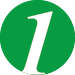 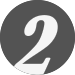 ĐỌC
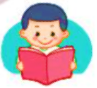 Làm việc thật là vui
Quanh ta, mọi vật, mọi người đều làm việc.
      Cái đồng hồ tích tắc, tích tắc, báo phút, báo giờ. Con gà trống gáy vang ò ó o, báo cho mọi người biết trời sắp sáng, mau mau thức dậy. Con tu hú kêu tu hú, tu hú. Thế là sắp đến mùa vải chín. Chim bắt sâu, bảo vệ mùa màng. Cành đào nở hoa cho sắc xuân thêm rực rỡ, ngày xuân thêm tưng bừng. Chim cú mèo chập tối đứng trong hốc cây rúc cú cú cũng làm việc có ích cho đồng ruộng.
)
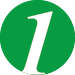 Một số câu văn dài
ĐỌC
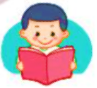 Con gà trống gáy vang ò ó o, báo cho mọi người biết trời sắp sáng, mau mau thức dậy.
Cành đào nở hoa cho sắc xuân thêm rực rỡ, ngày xuân thêm tưng bừng.
Chim cú mèo chập tối đứng trong hốc cây rúc cú cú cũng làm việc có ích cho đồng ruộng.
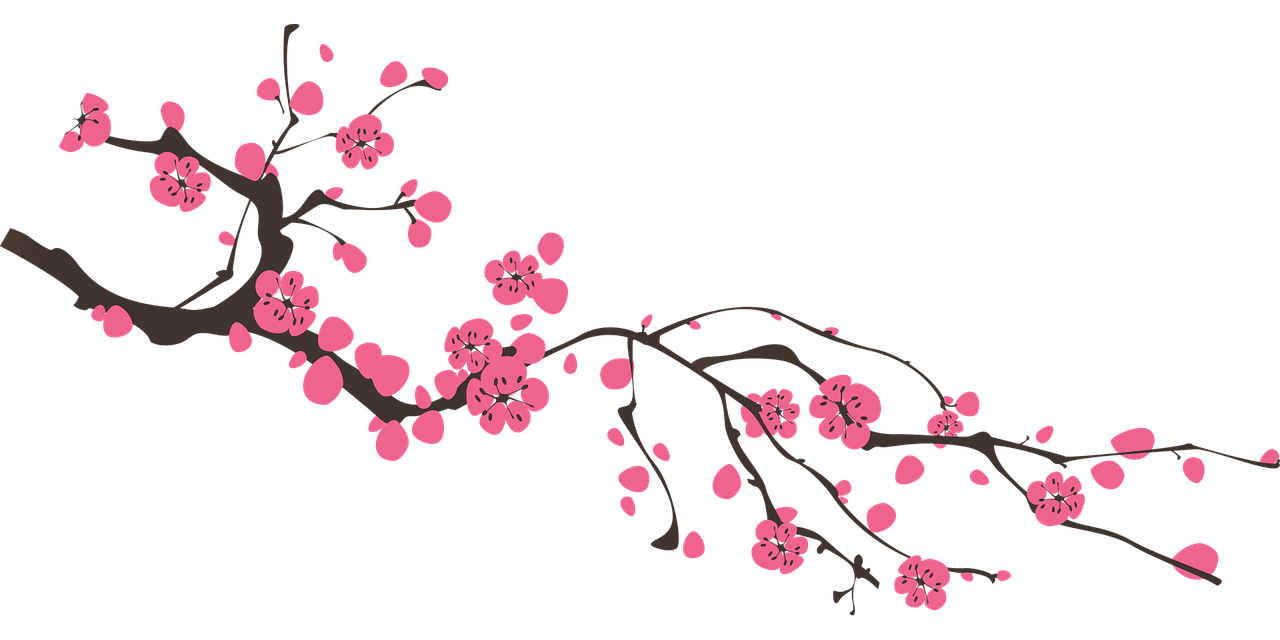 ĐỌC
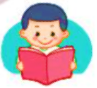 Từ ngữ
Sắc xuân
: cảnh vật, màu sắc của mùa xuân
Tưng bừng
: (quang cảnh, không khí) nhộn nhịp, tươi vui
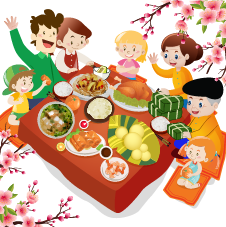 Rúc
: kêu lên một hồi dài
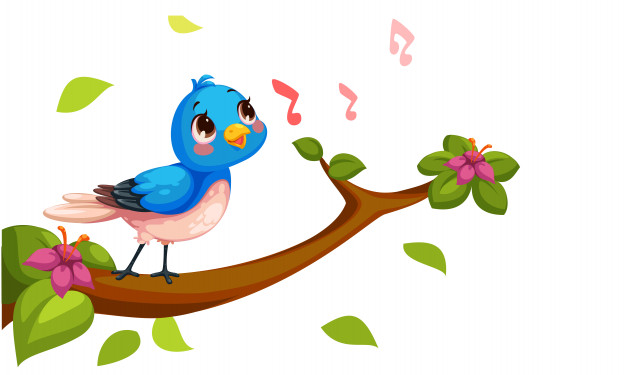 ĐỌC
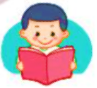 Làm việc thật là vui
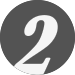 Như mọi vật, mọi người, bé cũng làm việc. Bé làm bài. Bé đi học. Học xong, bé quét nhà, nhặt rau, chơi với em đỡ mẹ. Bé luôn luôn bận rộn, mà lúc nào cũng vui.
(Theo Tô Hoài)
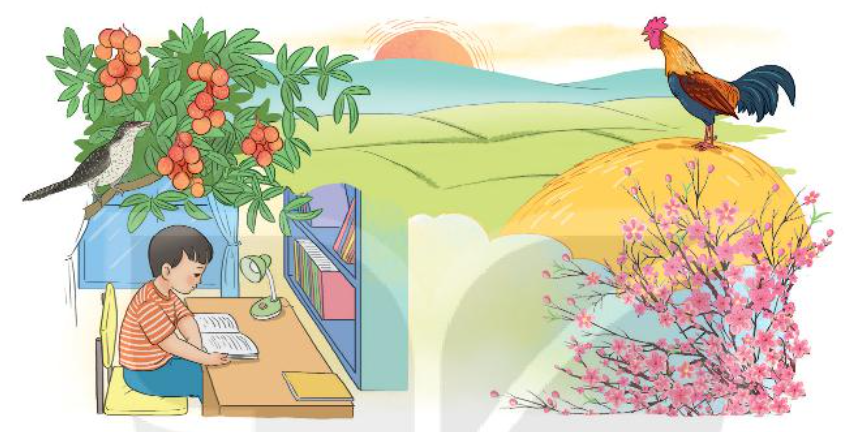 TRẢ LỜI CÂU HỎI
1. Những con vật nào được nói đến trong bài?
 Những con vật được nói đến là: gà trống, con tu hú, chim bắt sâu, chim cú mèo.
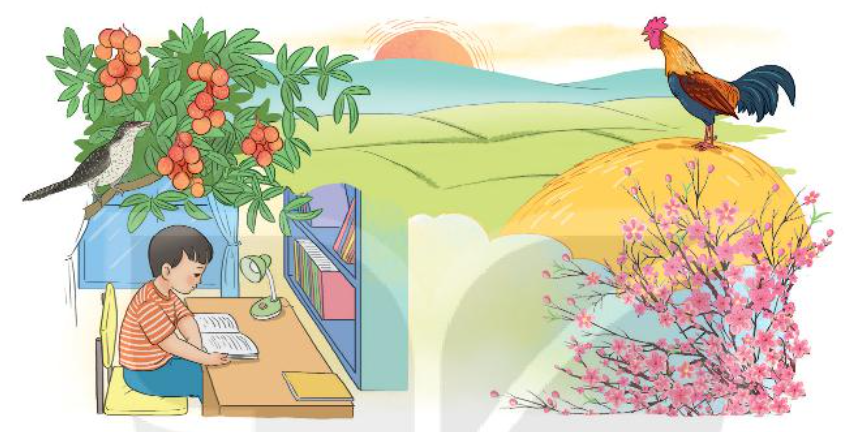 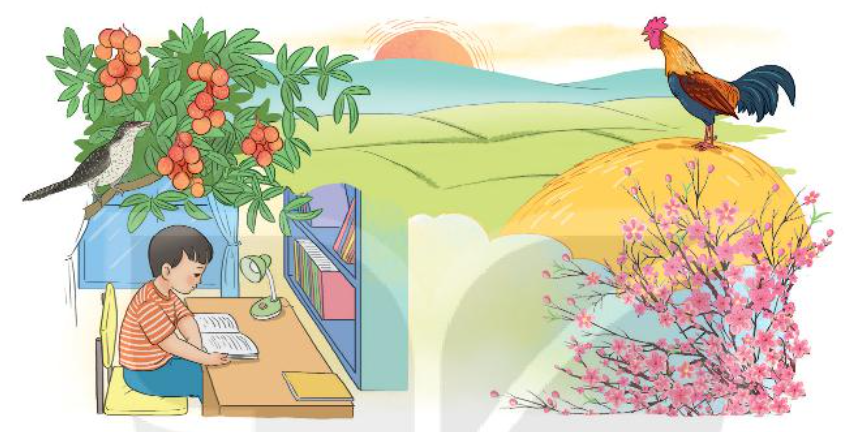 2. Đóng vai một con vật trong bài, nói về công việc của mình.
 Tôi là gà trống, tôi như chiếc đồng hồ báo thức, báo cho mọi người mau mau thức dậy.
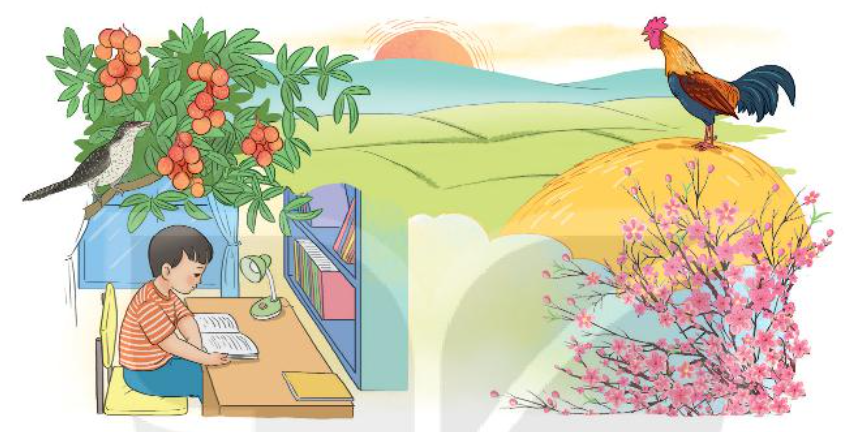 3. Kể tên những việc bạn nhỏ trong bài đã làm.
Bé làm bài.
Bé đi học.
Bé quét nhà.
Bé nhặt rau.
Bé chơi với em đỡ mẹ.
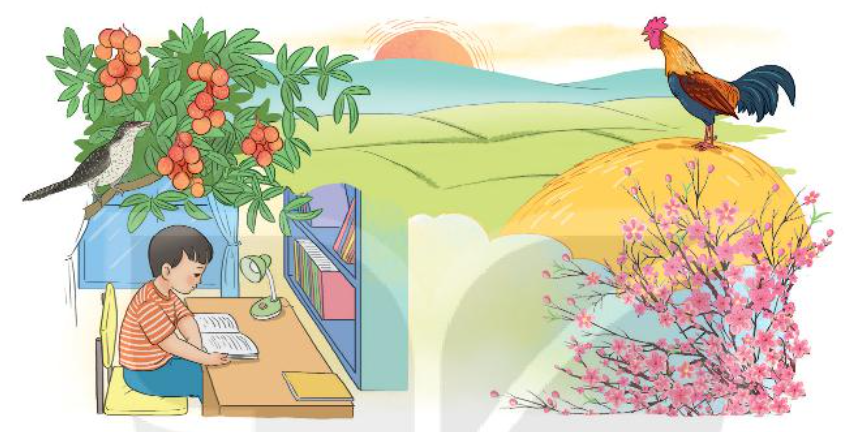 4. Theo em, mọi người, mọi vật làm việc như thế nào?
 Mọi người, mọi vật làm việc luôn luôn bận rộn nhưng lúc nào cũng vui.
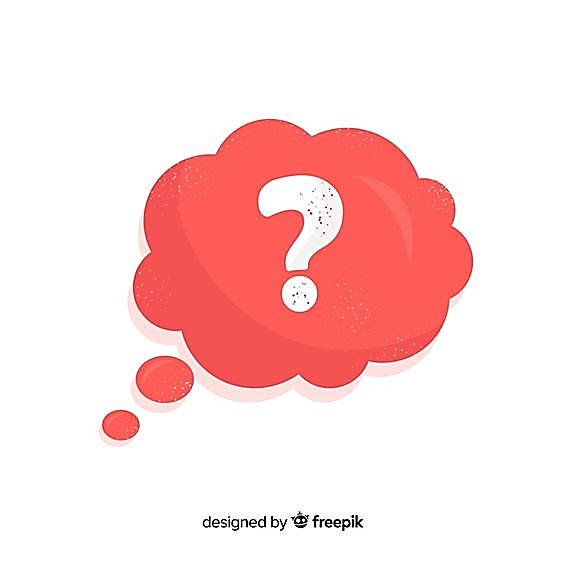 Vì sao mọi người bận rộn nhưng vẫn thấy vui?
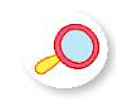 LUYỆN TẬP
1. Kết hợp từ ngữ ở cột A với từ ngữ ở cột B để tạo câu nêu hoạt động.
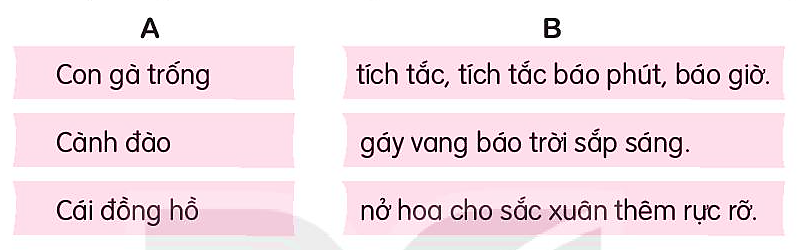 2. Đặt một câu nêu hoạt động của em ở trường.
VD: Em đọc sách.
LÀM VIỆC THẬT LÀ VUI
BÀI 4
BÀI 4
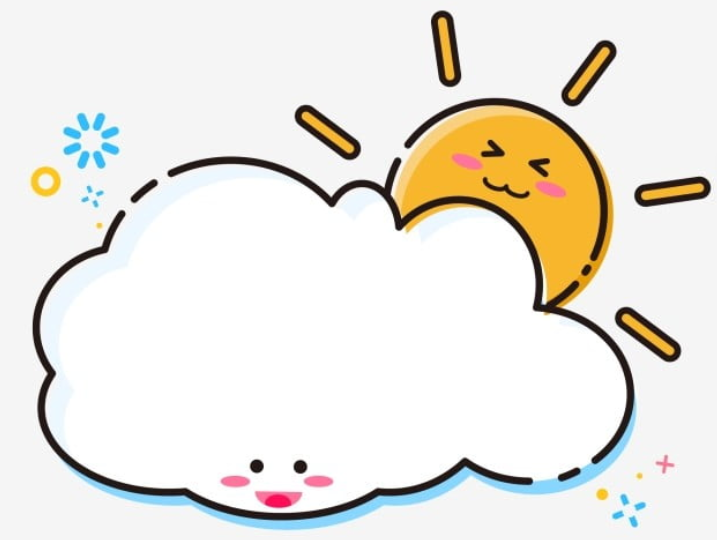 TIẾT 3
VIẾT
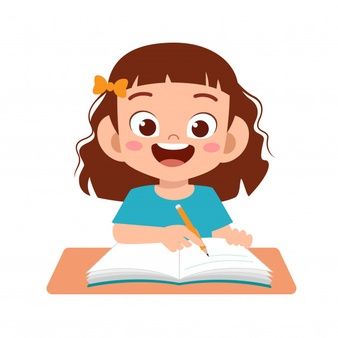 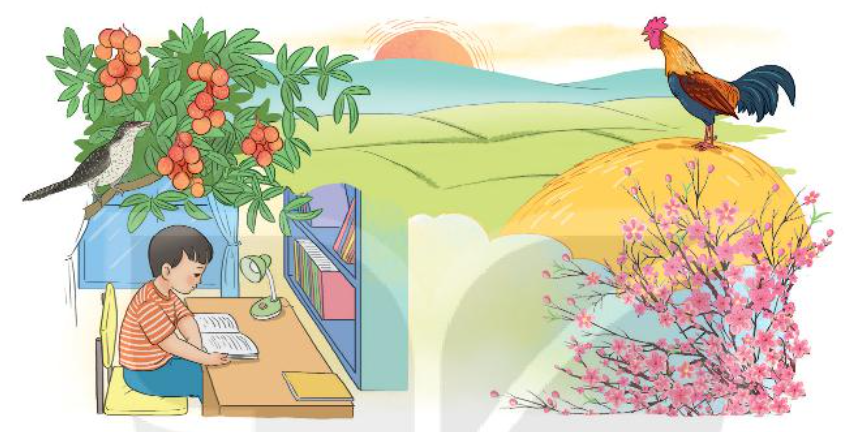 NGHE- VIẾT
LÀM VIỆC THẬT LÀ VUI
Nghe - viết “Làm việc thật là vui”.
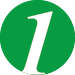 Bài tập: Tìm chữ cái còn thiếu.
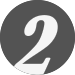 Bài tập: Sắp xếp tên theo bảng chữ cái.
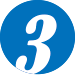 Các từ dễ viết sai
tưng bừng
quanh
gà trống
gáy vang
sắc xuân
rực rỡ
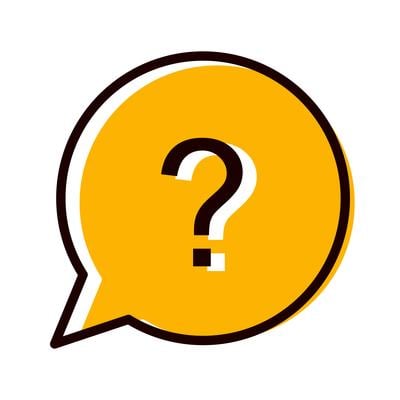 Khi viết đoạn văn cần chú ý điều gì?
VIẾT BÀI
Học sinh viết bài vào vở ô li
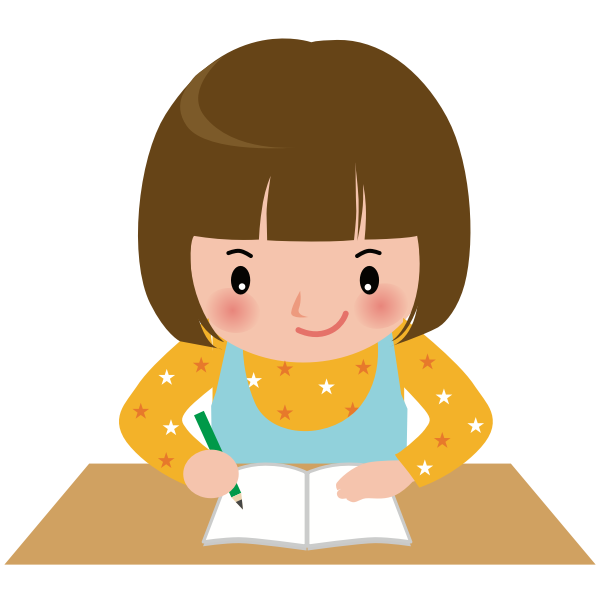 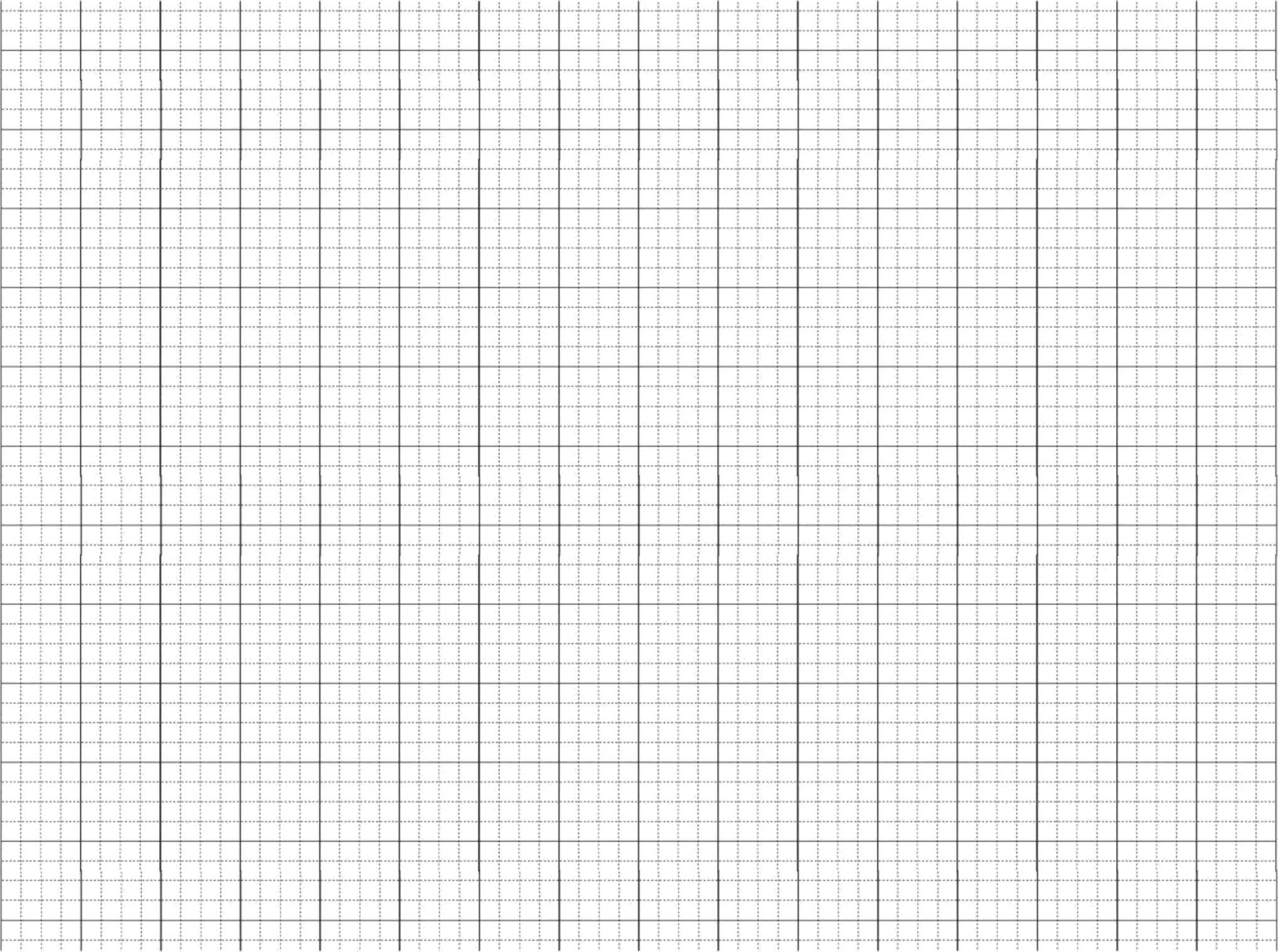 Thứ năm ngày  tháng 9 năm 2021
Viết
Làm việc thật là vui
Quanh ta, mọi vật, mọi người đều làm việc.
Cái đồng hồ báo phút, báo giờ. Con gà trống
gáy vang báo trời sắp Ȩáng. Con tu hú gọi mùa
vải chín. Cành đào nở hoa cho Ȩắc xuân thêm
ςực ςỡ, ngày xuân thêm tưng bừng.
Tìm những chữ cái còn thiếu trong bảng. Học thuộc tên các chữ cái.
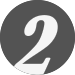 h
n
o
i
l
ơ
Dựa vào chữ cái đầu tiên, sắp xếp tên các cuốn sách theo thứ tự bảng chữ cái.
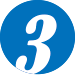 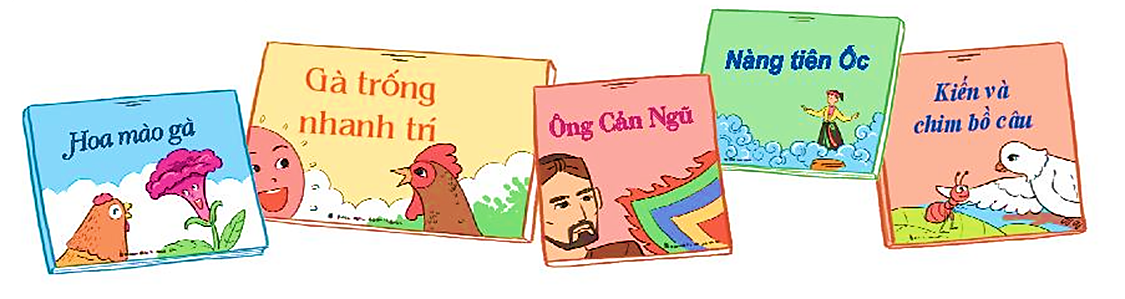 Kiến và chim bồ câu
Gà trống nhanh trí
Hoa mào gà
Nàng tiên Ốc
Ông Cản Ngũ
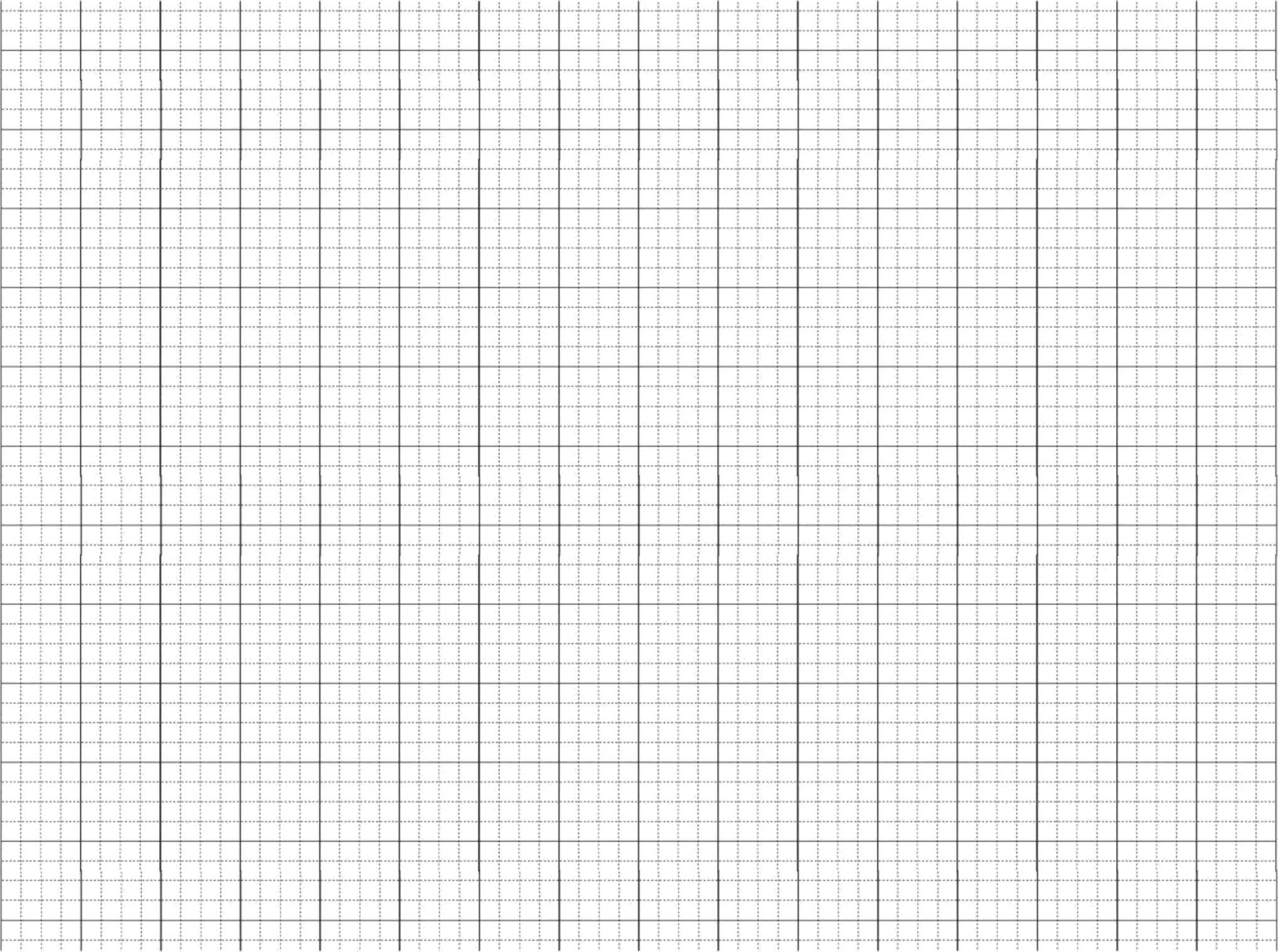 Bài tập
Bài 3
Gà trống nhanh trí
Hoa mào gà
Kiến và chim bồ câu
Nàng tiên ốc
Ông Cản Ngũ
LÀM VIỆC THẬT LÀ VUI
BÀI 4
BÀI 4
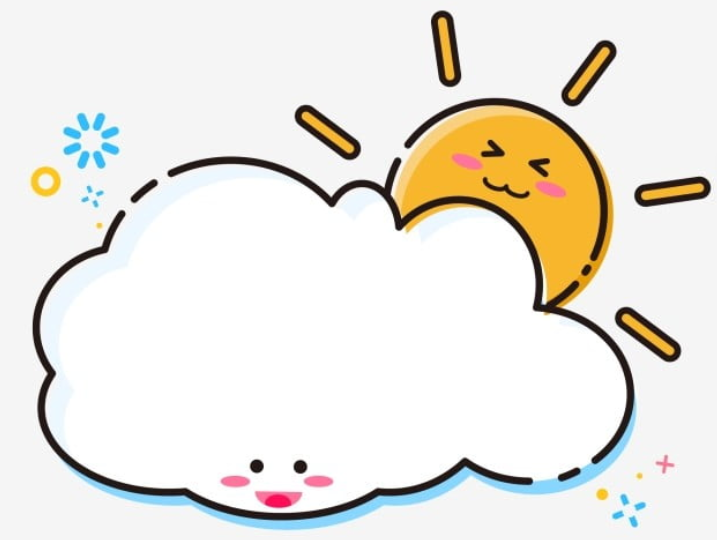 TIẾT 4
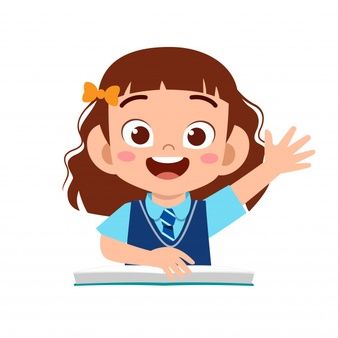 LUYỆN TỪ VÀ CÂU
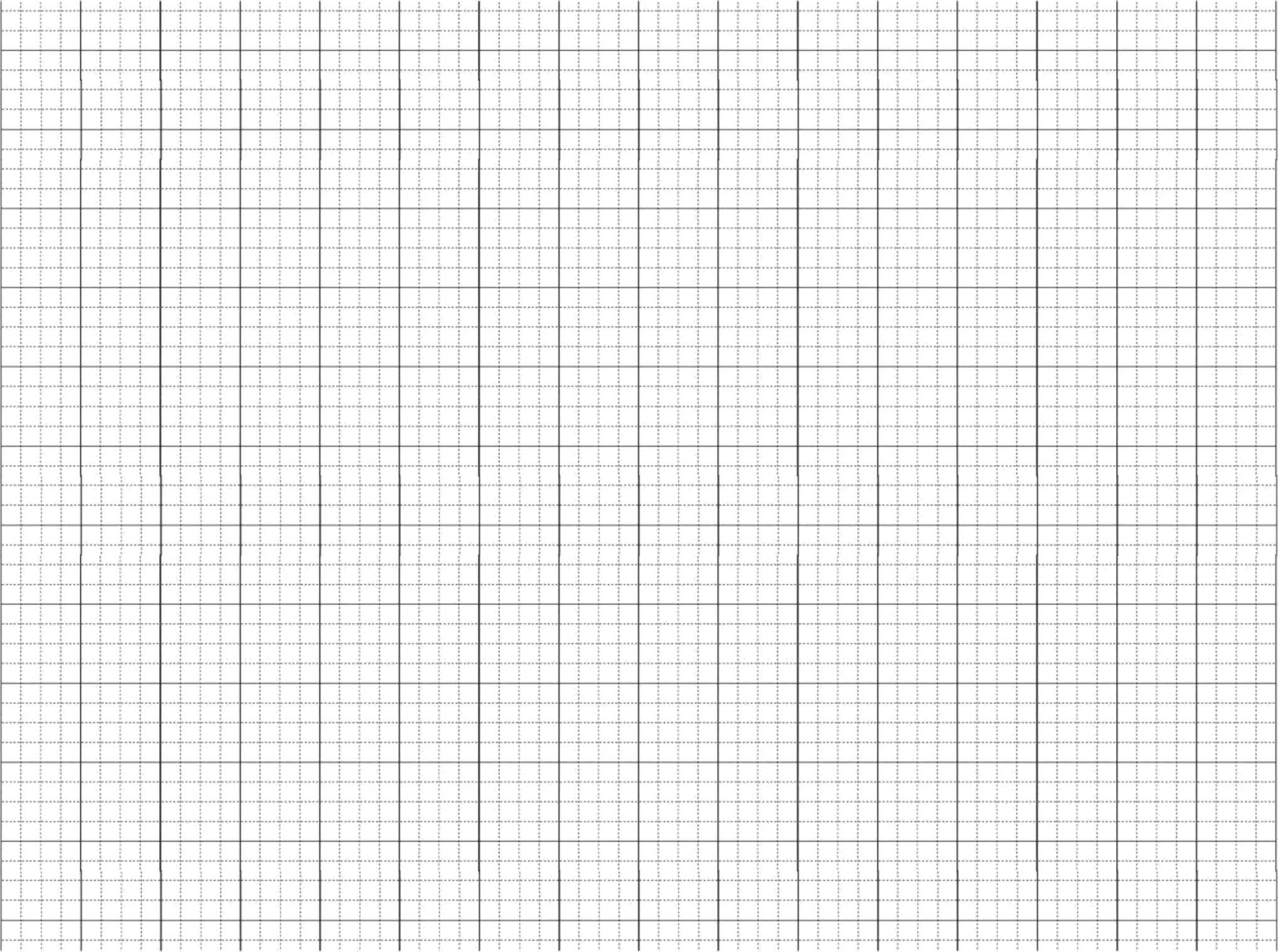 Thứ năm ngày 16 tháng 9 năm 2021
Luyện tập
Từ chỉ sự vật, hoạt động
Câu nêu hoạt động
1. Tìm và gọi tên các vật trong tranh.
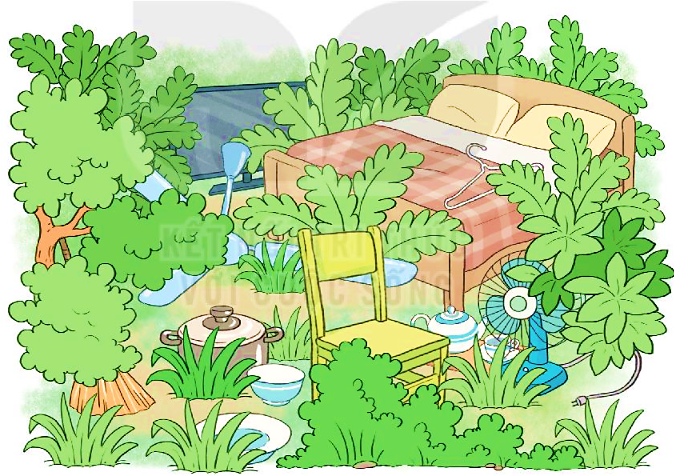 ti vi
gối
giường
quạt trần
mắc áo
chổi
ghế
nồi
ấm
quạt điện
chén
đĩa
bát
2. Tìm 3 – 5 từ ngữ chỉ hoạt động gắn với các vật trong tranh ở bài tập 1.
M: chổi – quét nhà
ti vi
quạt trần
gối
giường
xem phim
nằm
gối đầu
làm mát
quạt điện
ấm
mắc áo
nồi
rót nước
làm mát
nấu đồ ăn
treo quần áo
bát
chén
chổi
đĩa
ghế
đựng nước
quét nhà
ngồi
đựng thức ăn
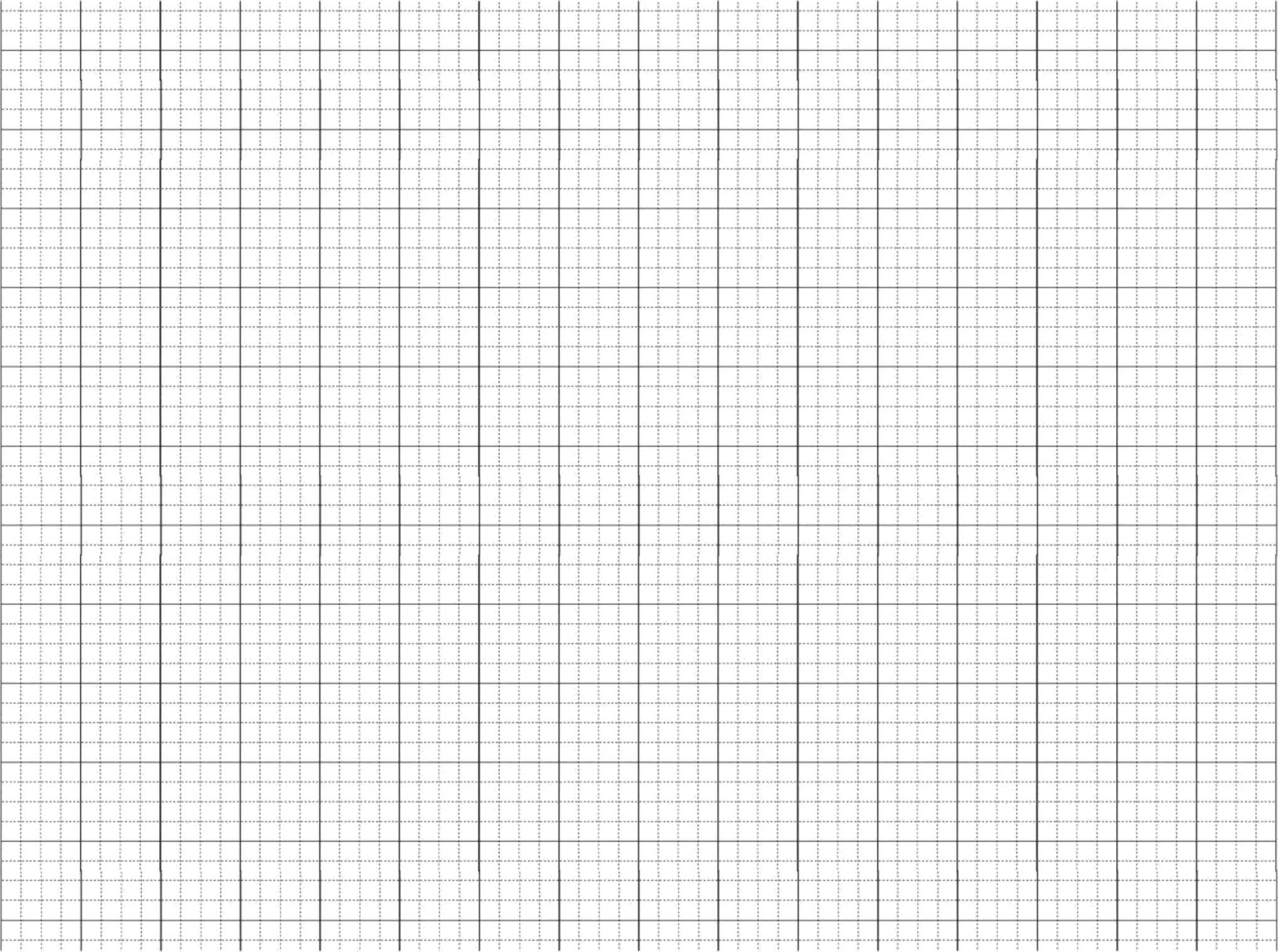 Thứ năm ngày 16 tháng 9 năm 2021
Luyện tập
Từ chỉ sự vật, hoạt động
Câu nêu hoạt động
Bài 2.
ghế - ngồi
nồi – nấu cơm
giường – nằm
chén – đựng nước
gối – gối đầu
2. Đặt một câu nói về việc em làm ở nhà.
M: Em quét nhà.
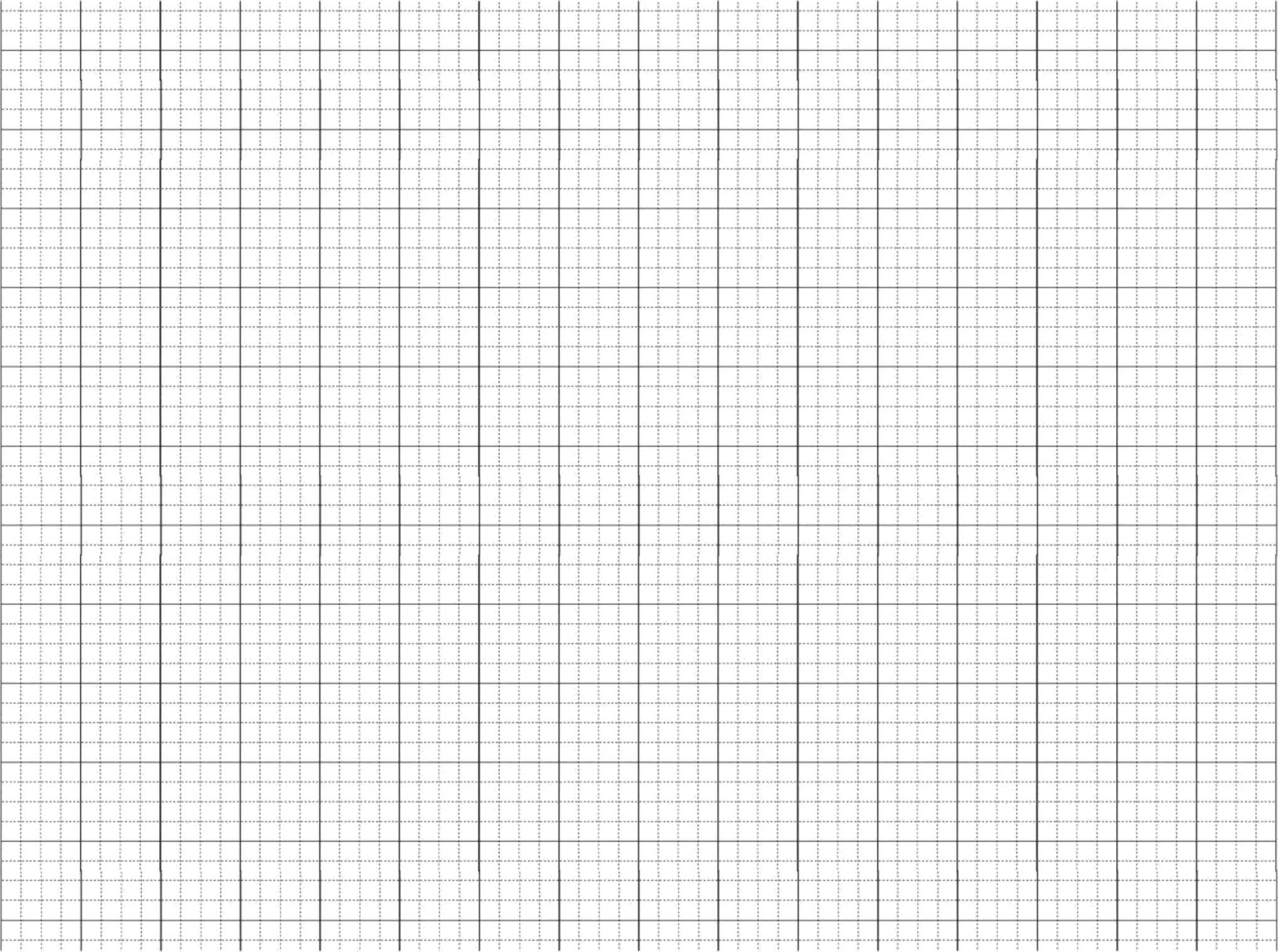 Bài 2.
ghế - ngồi
nồi – nấu cơm
giường – nằm
chén – đựng nước
gối – gối đầu
Bài 3
Em gấp quần áo.
LÀM VIỆC THẬT LÀ VUI
BÀI 4
BÀI 4
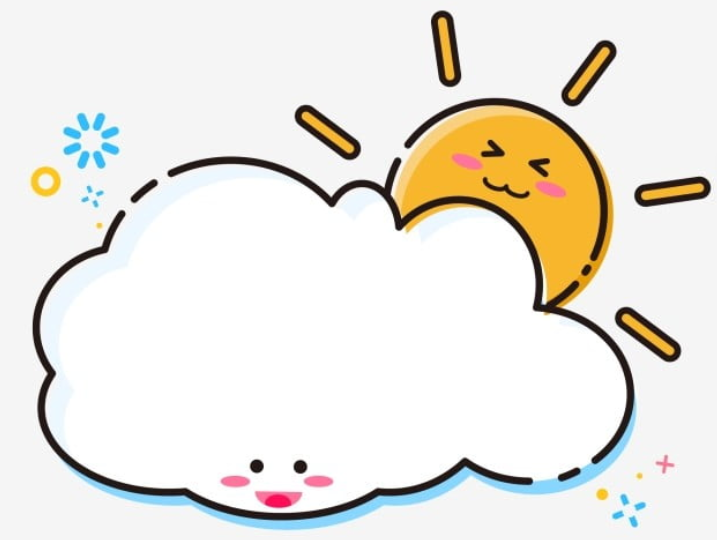 TIẾT 5 – 6
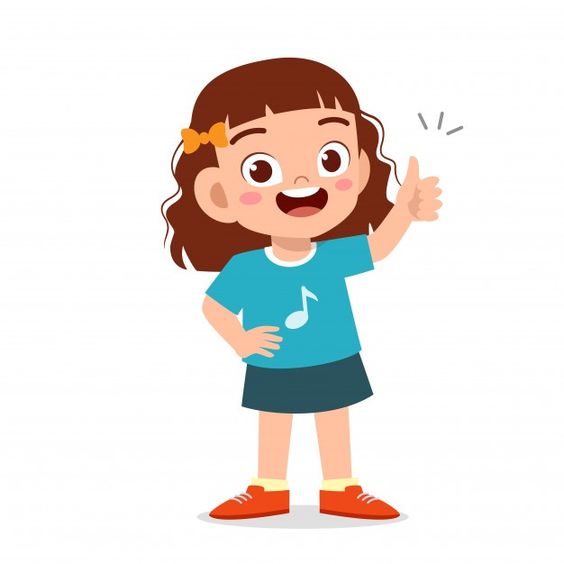 LUYỆN VIẾT ĐOẠN
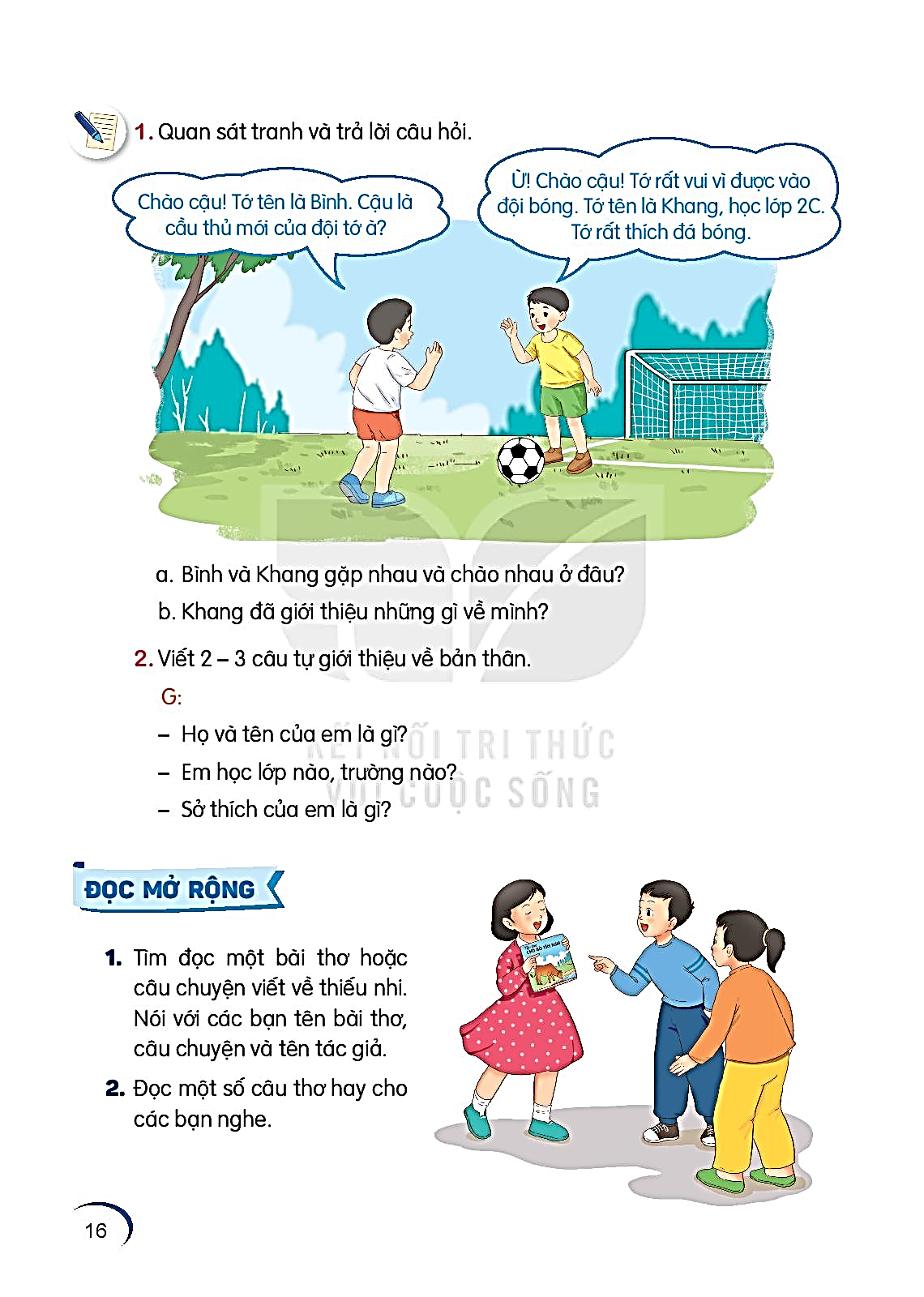 1. Nhìn tranh, kể về các việc bạn nhỏ đã làm.
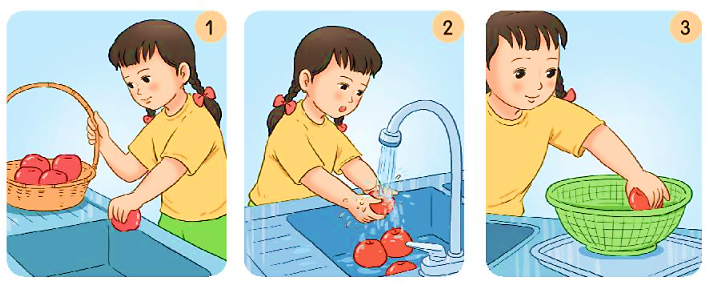 Bạn nhỏ đang lấy các quả táo từ trong rổ.
Bạn nhỏ đặt các quả táo rửa xong vào trong rổ.
Bạn nhỏ đang rửa các quả táo.
2. Viết 2 - 3 câu kể về một việc em đã làm ở nhà.
Gợi ý
Em đã làm được việc gì?
Em làm việc đó thế nào?
Nêu suy nghĩ của em khi làm xong việc đó.
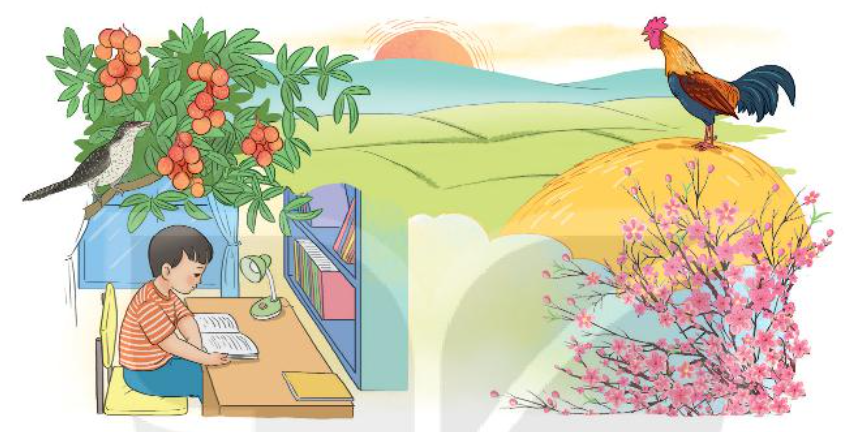 ĐỌC MỞ RỘNG
1. Tìm đọc các bài viết về những hoạt động của thiếu nhi.
2. Trao đổi với các bạn về bài đã đọc dựa vào gợi ý sau:
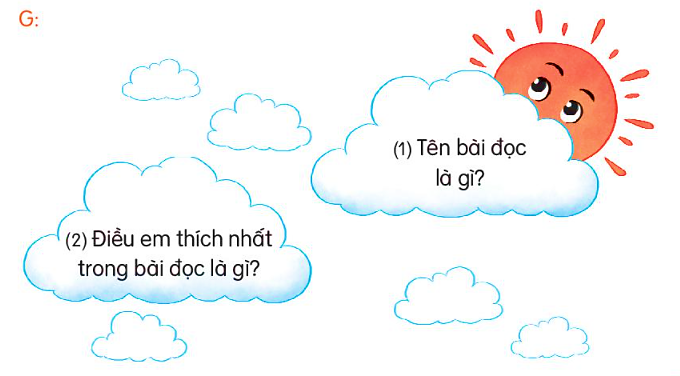